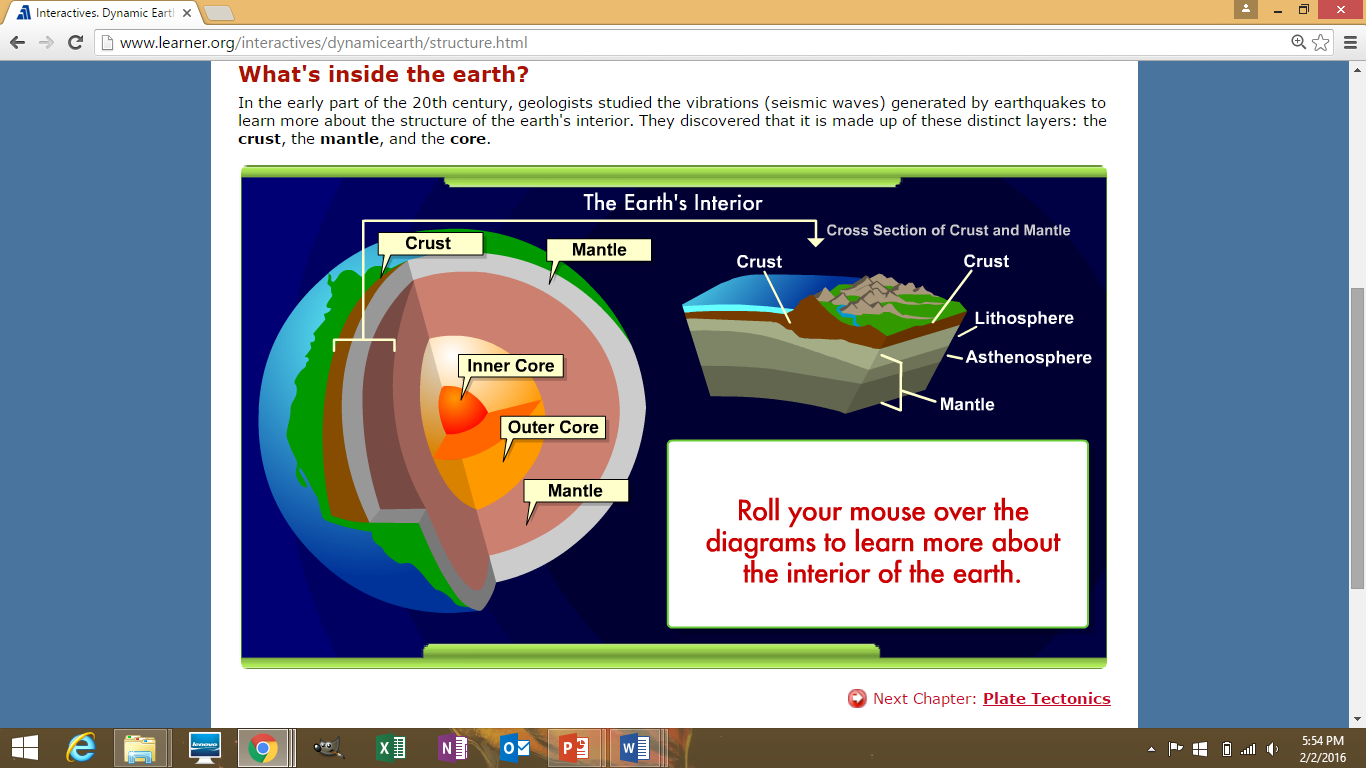 Take notes about what you learn in this section and write them on your worksheet as we go.
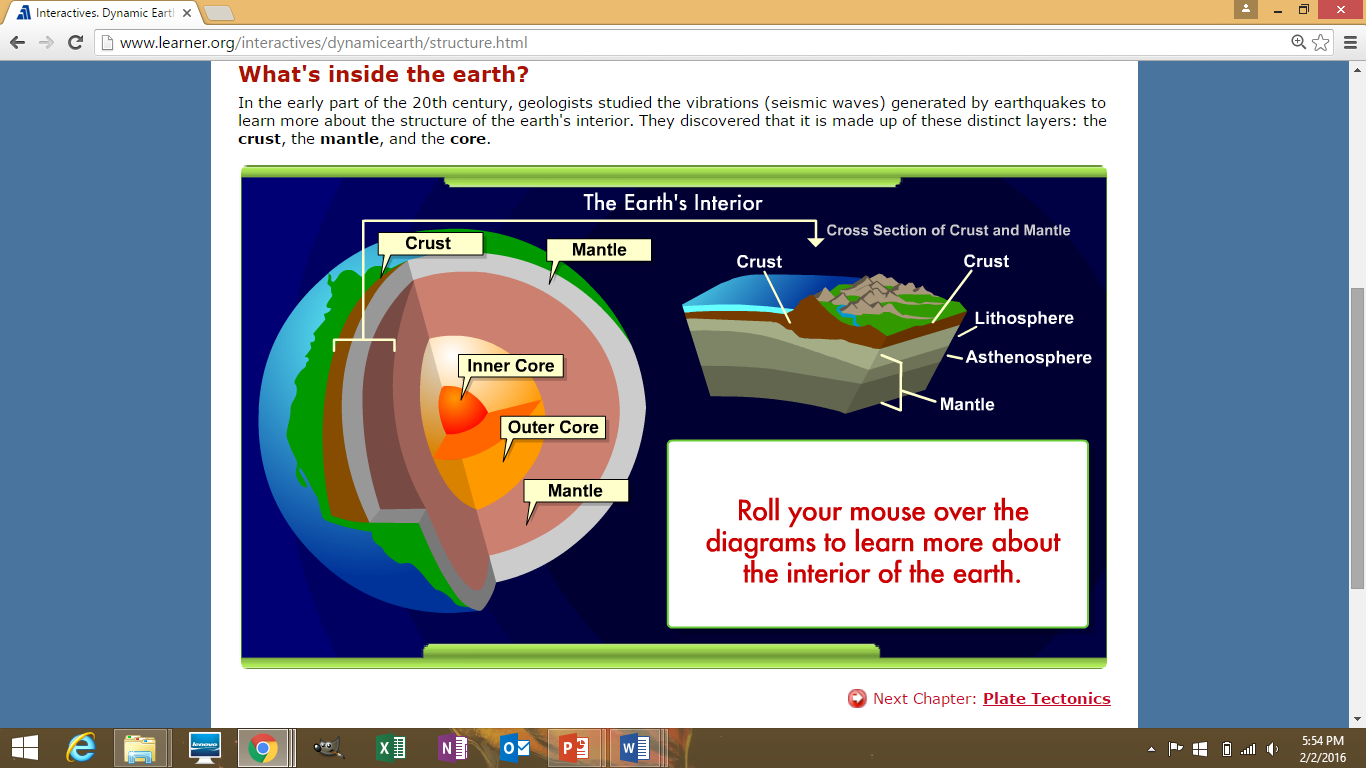 Inner core
An extremely hot, solid sphere of mostly iron and nickel at the center of the earth.  It is 3,200 to 3960 miles below the surface and about 75 miles in diameter
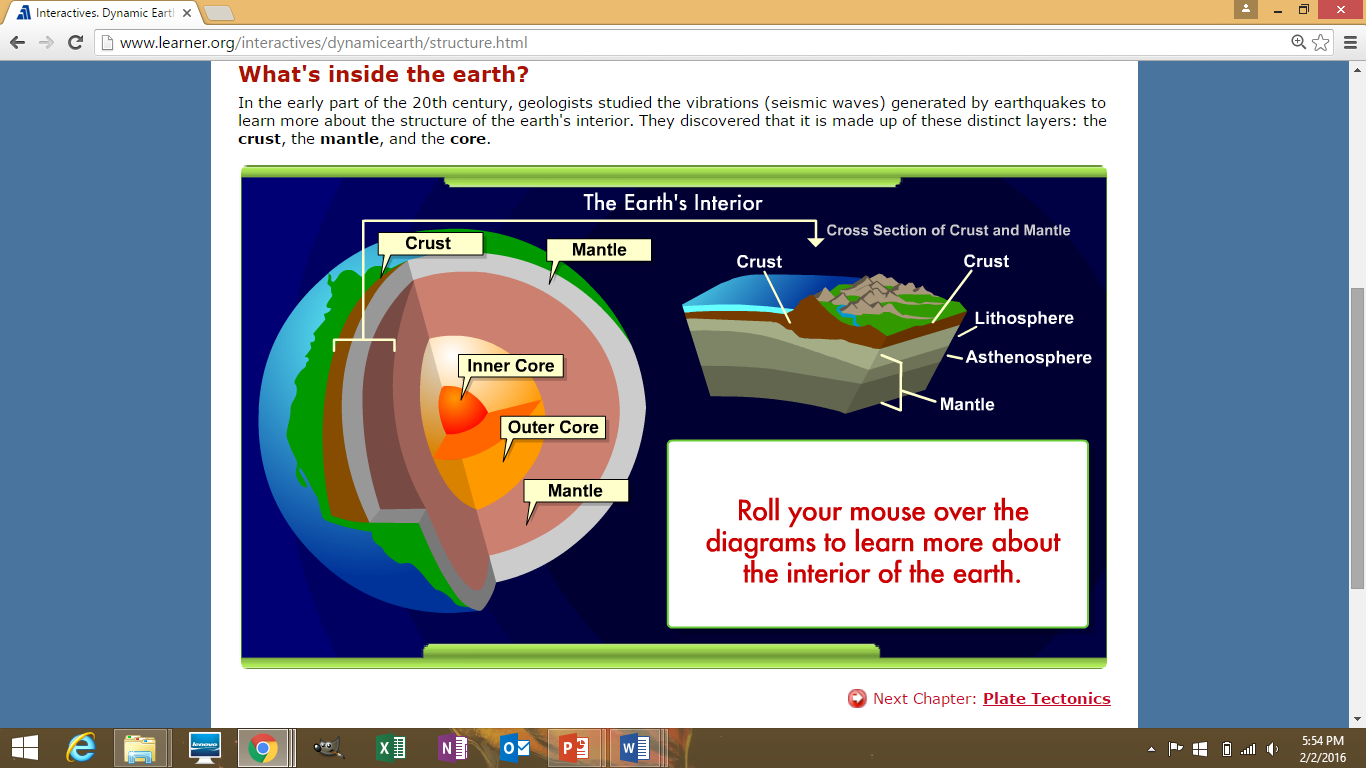 Outer core
The outer core is the only liquid layer of the earth.  A sea of mostly iron and nickel.  It is roughly 1,800 to 3,200 miles below the surface and about 1,400 miles thick
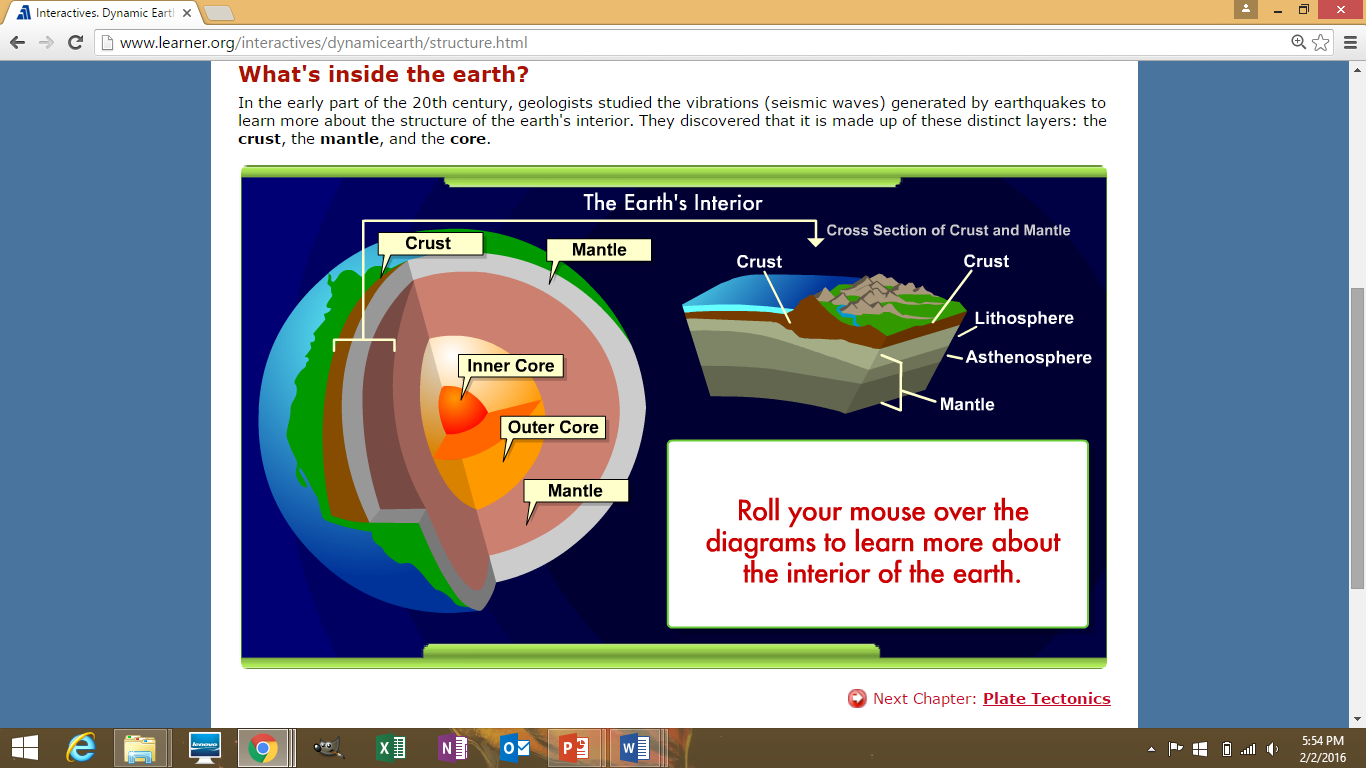 Mantle
Subdivided into two regions, upper and lower, this dense layer is made of hot, semi-solid rock.  It is located directly below the crust and is about 1,800 miles thick
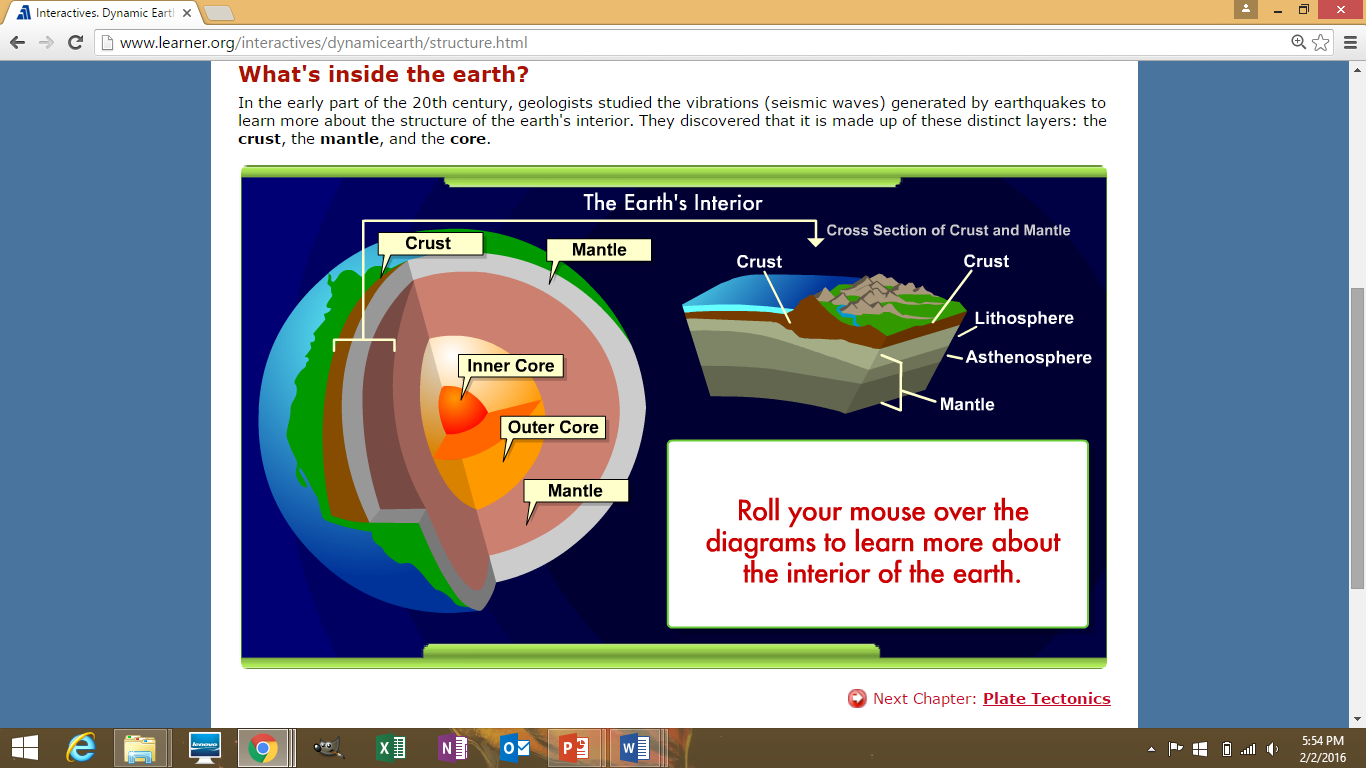 Asthenosphere
The very outside layer of the mantle is the asthenosphere.  This is the semi-liquid layer that the earth crust floats on.
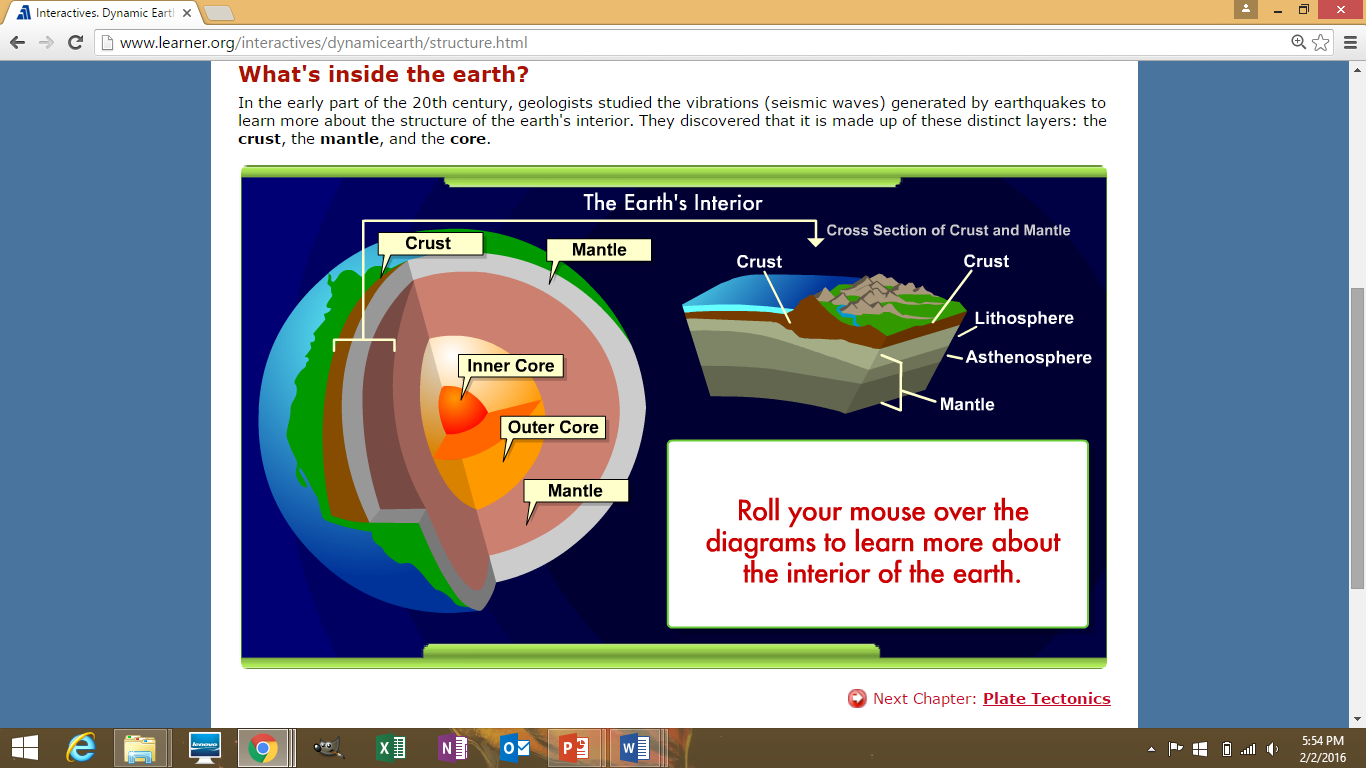 Lithosphere 
The very bottom bit of the crust along with a small bit of the upper mantle is the lithosphere.  This is a solid rock layer that holds up the crust.  It is constantly moving, but very, very slowly
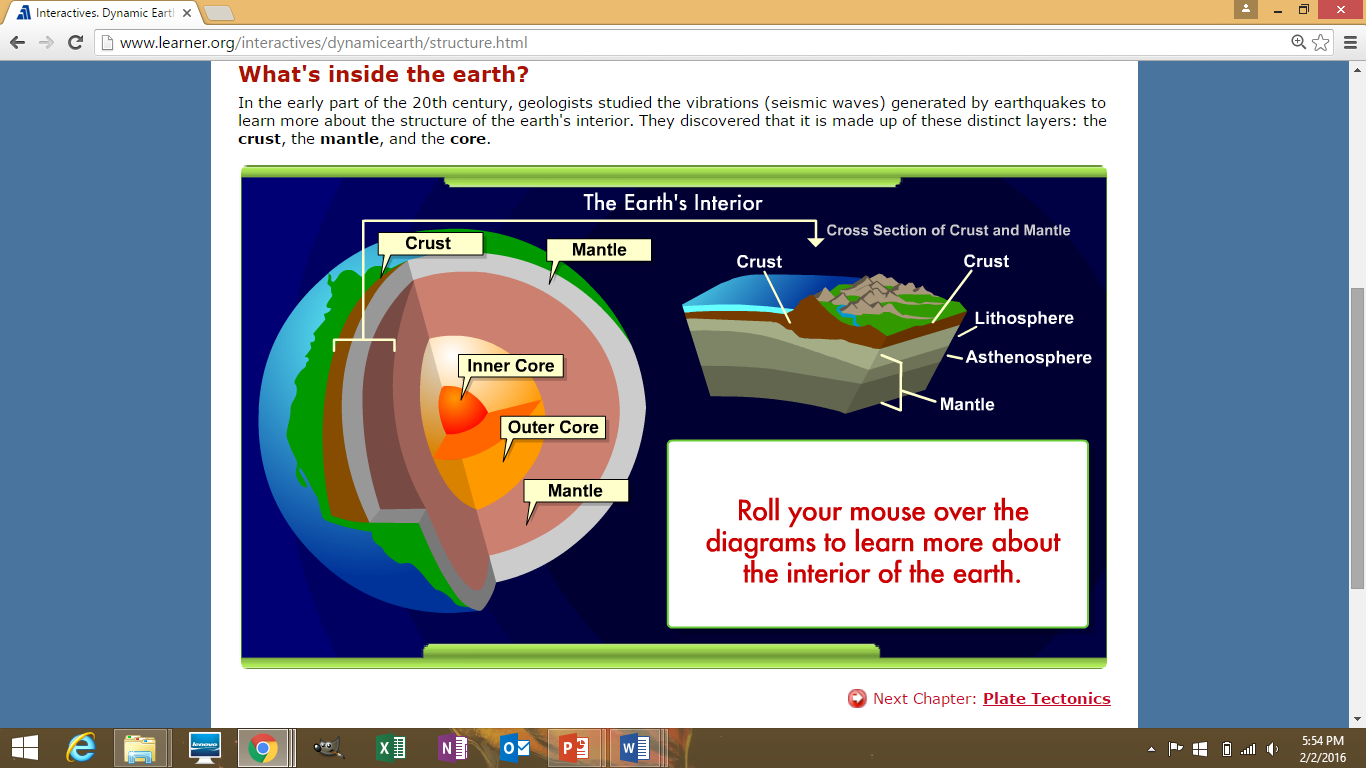 Crust
It is kind of like the shell on an egg – it is thin and hard and will crack easily – in fact it is already very, very cracked – we’ll learn about that later
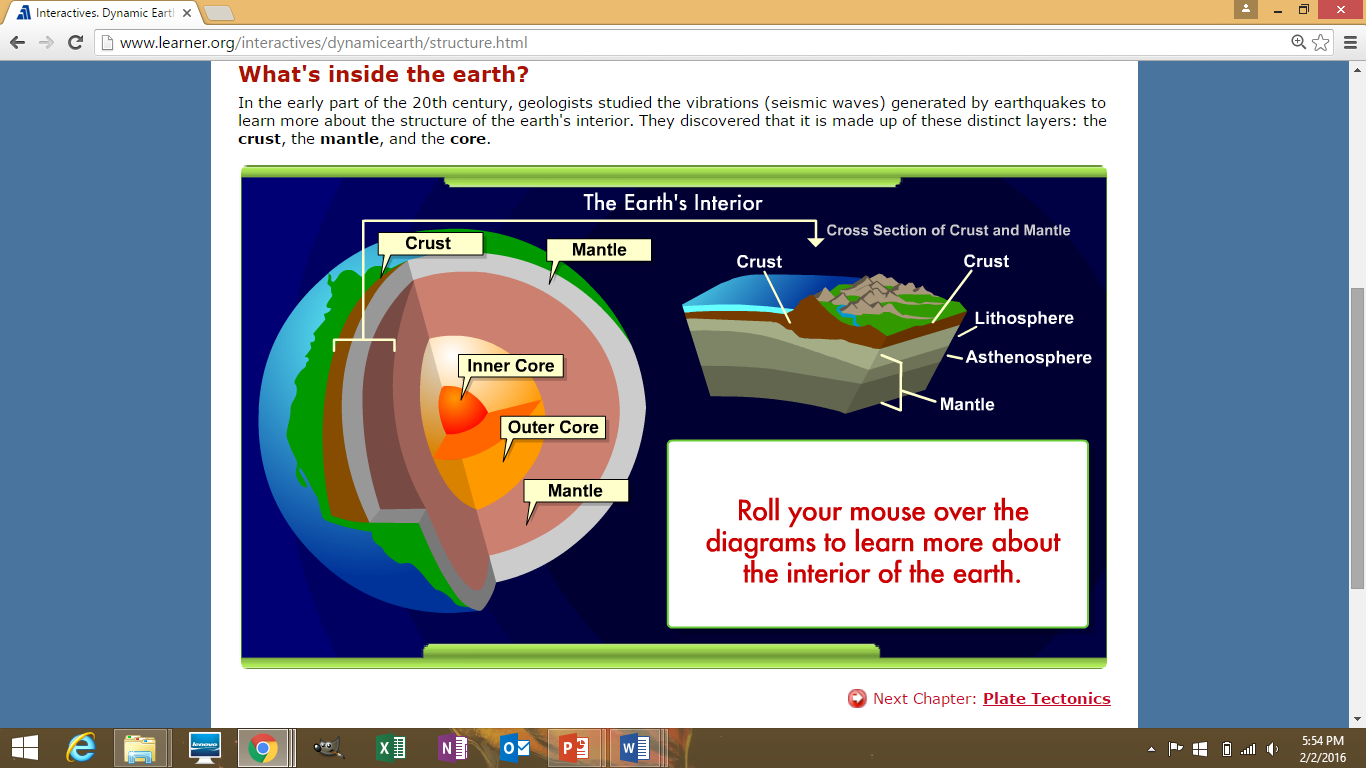 Continental Crust
The crust has two different kinds of rock.  Continental crust is the rock that we stand on.  It is much less dense than the crust under the oceans – probably because they are being crushed down by the weight of all that water!
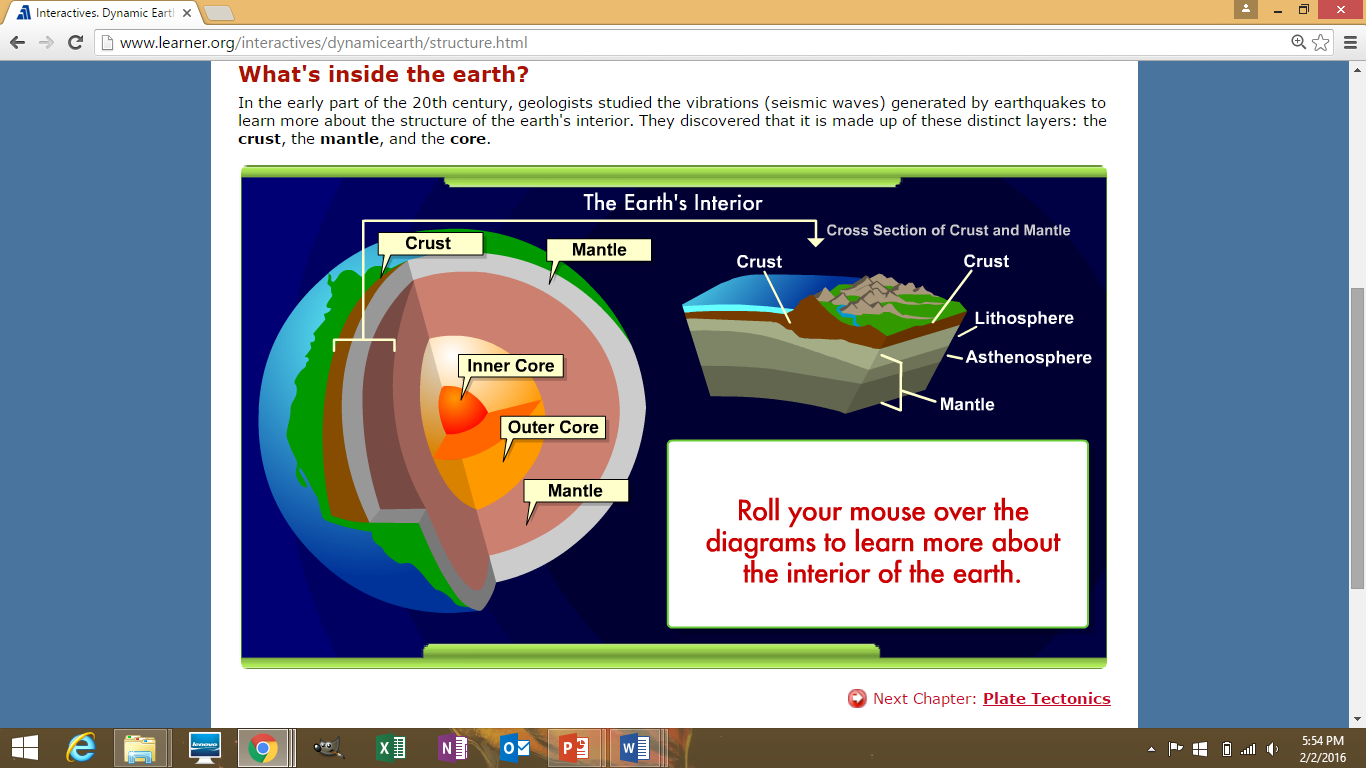 Oceanic Crust
The crust has two different kinds of rock.  Oceanic crust is the rock that the oceans are on.  It is very dense and is much thinner than continental crust.